4.7    The Quadratic Formula
I) Quadratic Formula:
When Solving a quadratic function                     , we can use the Quadratic formula to solve for the “x” variable:
Can’t Divide by zero!
Can’t square root a negative number
The QF can be used to find the “roots” (x-intercepts) without a graphing calculator
Can be used with equations that can not be factored
Ex: Solve for “x”
First:  Find coefficients
Plug coefficients into formula:
You get two answers because of +
Ex: Solve for “x” to 2 decimal places
First:  Find coefficients
Plug coefficients into formula:
Conditions for Using QF:
One side of the equation must be zero!(Move all numbers to one side)

Equation must be a Quadratic Functionand in “General Form”

IF                is negative, then you will have “NO Real Solutions”!  (NO answer)
Ex: Solve for “x”
No Real Solutions!
A rock is thrown into the air.  The height of the rock is given by the formula:                                              where “h” is the height in meters and “t” is the time after the rock is thrown in seconds. How long will it take the rock to hit the ground?
When the rock hits the ground, the height will be 0 meters high
Now use the Quadratic Formula
to solve for the time “t” needed to
hit the ground
9
8
7
6
5
4
3
2
1
0
TIME (s)
2
3
4
5
6
7
8
9
1
9
0
It took approximately 4.9 seconds
for the rock to hit the ground
© Copyright all rights reserved to Homework depot: www.BCMath.ca
A tank is parked next to a cliff and fires a missile.  The height of the missile is given by the formula:                                      The missile is to be detonated when it is falling at 80m above the ground.  After how many seconds should the missile be detonated after it is fired?
The missile is detonated when it falls to a height of 80m
Make equation equal
to zero and then use the quadratic formula
9
8
7
6
5
4
3
2
1
0
TIME (s)
1
0
1
2
3
2
3
4
5
6
7
8
9
1
9
0
0
Time while going up
It took approximately 9.15s
for the missile to fall to 80m
© Copyright all rights reserved to Homework depot: www.BCMath.ca
III) Where does the QF come From?
Take the equation:                               andComplete the Square.   Then  Isolate “x”
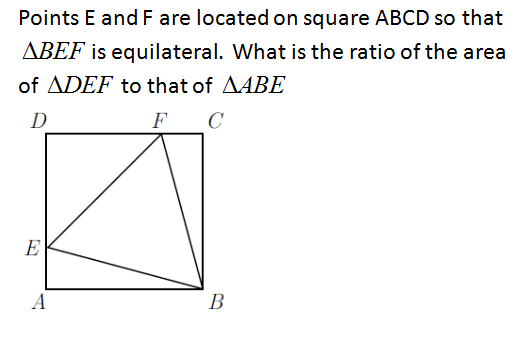